Discounts & Markups
Thursday, 01/07/2021
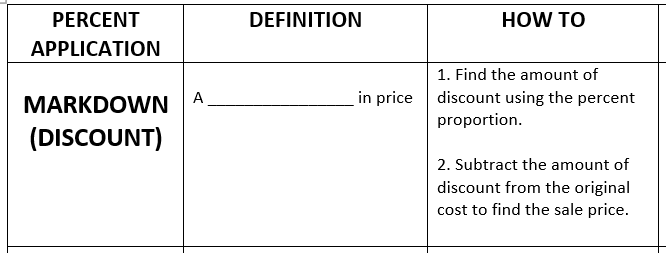 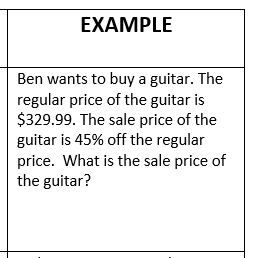 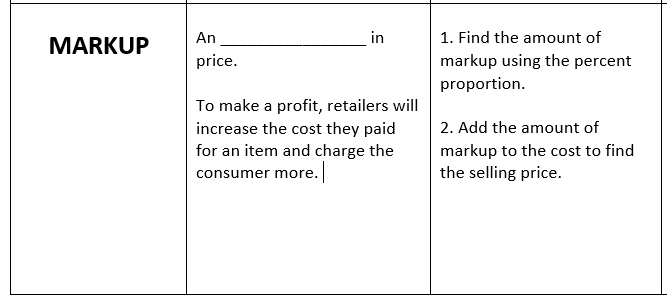 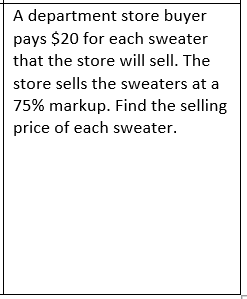 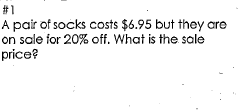 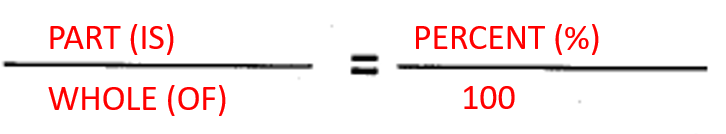 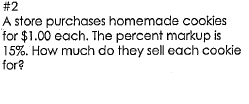 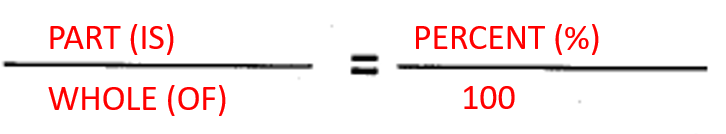 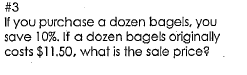 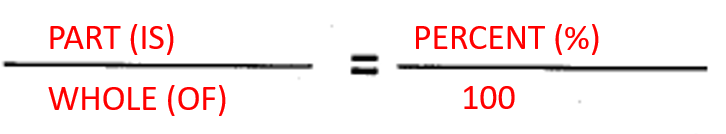 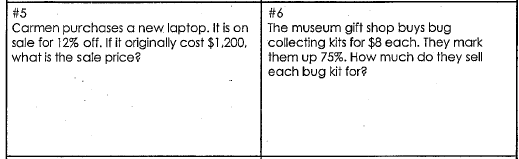